CIS101Intro to Computing
Week 1
Agenda: First Day of Class
Websites
Blackboard.pace.edu
CIS101 Portal
Course Overview
Syllabus & One-Pager
Excel
Web Development
Group Project
Gantt Chart 
First Assignments 
SS1: Skills Survey
DB1: Introduce Yourself
Icebreaker
Excel
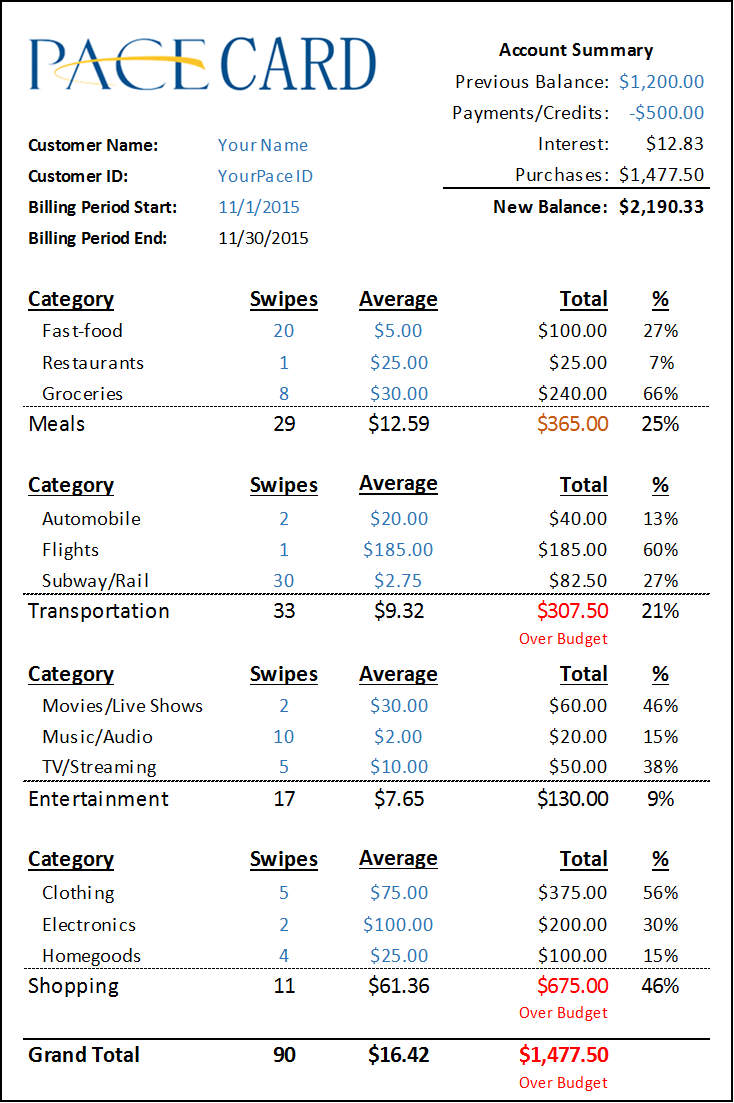 Ex1: Estimated Credit Card Statement
Formatting, Formulas, and Functions

Ex2: Estimated Credit Card Statement vs Budget
IF statements and Conditional Formatting

Ex3: Credit Card Statement using a data table
Data Tables and IF functions 

Ex4: Data Visualization
Creating and formatting charts

Ex5: Pivot Tables
Creating and filtering Pivot Tables

EX6: Major Specific Data Analysis
Analyze the dataset that matches your major
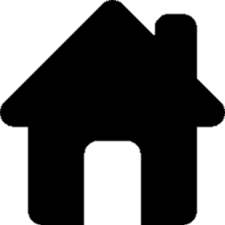 Web Development
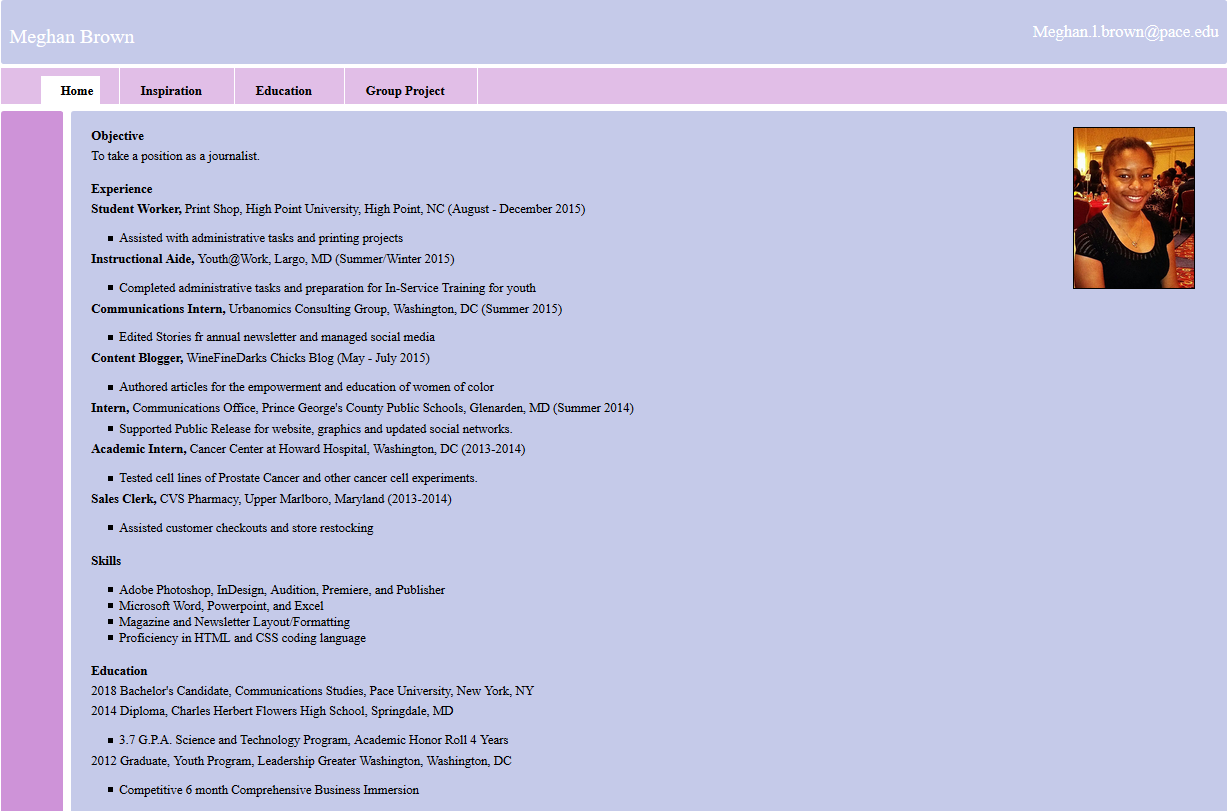 WD1 - 3: Codecademy.com
Hands-On HTML and CSS Training

WD4 - 5: Codecademy.com
Hands-On JavaScript Training

WD6: Create your own Resume Site
Webpage.Pace.edu
CodeAnyWhere.com
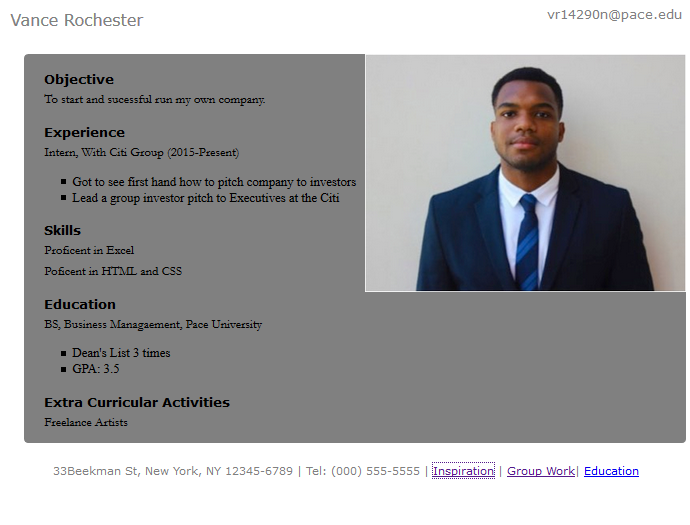 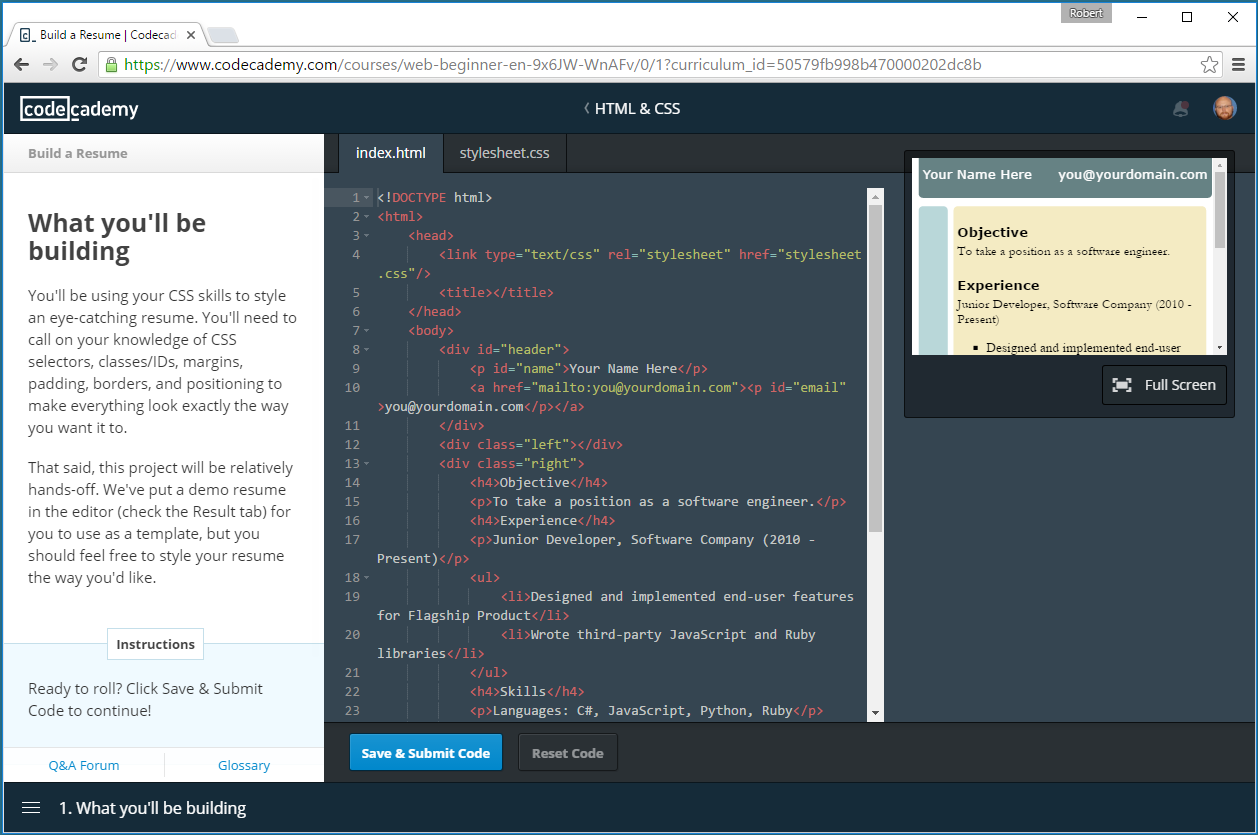 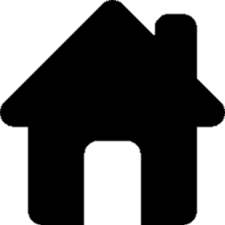 Group Project
Teams of 5 to 6 members will develop an investors pitch for a new app

Deliverables:
GP1: Wireframes - Website and App
GP2: KickStarter Video
GP3: Market Research Survey	
GP4: 5 Year Business Plan
GP5: Website
GP6: Final Presentation
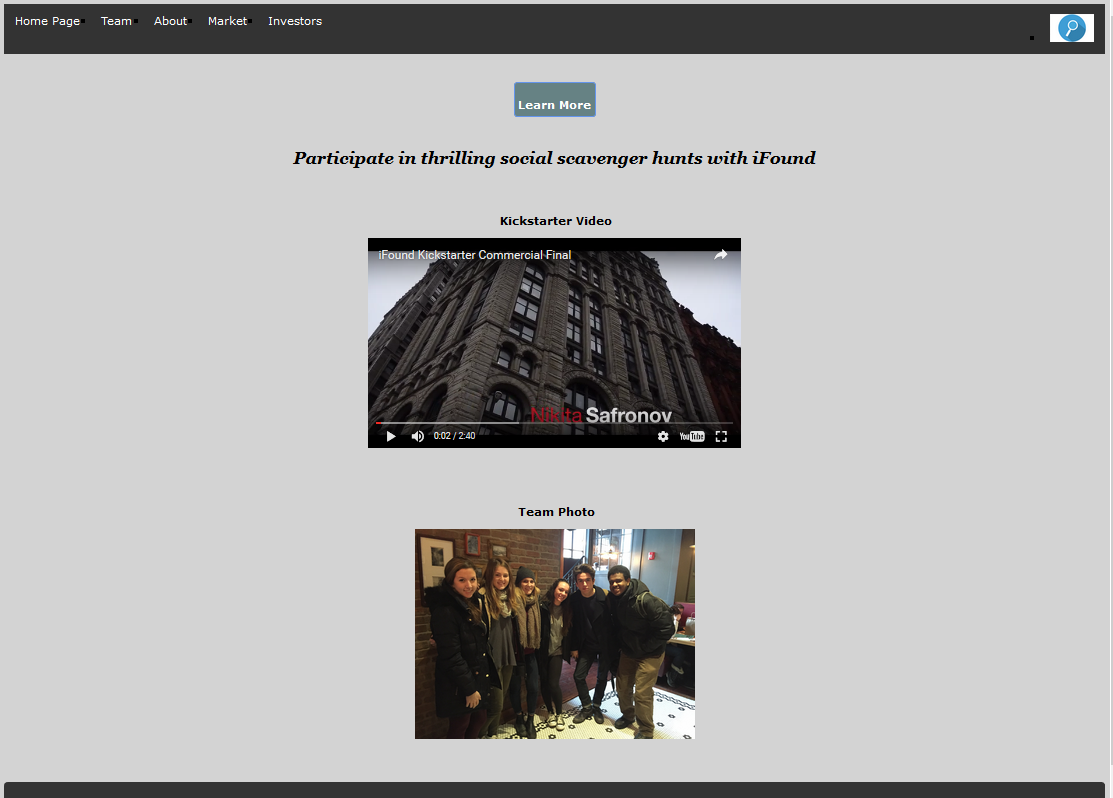 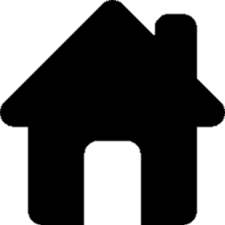 Schedule
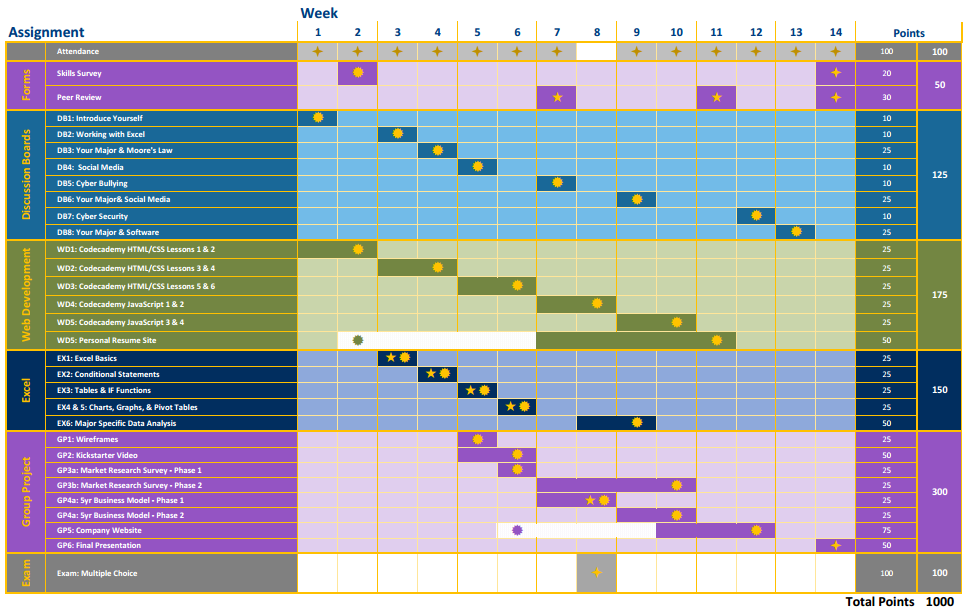 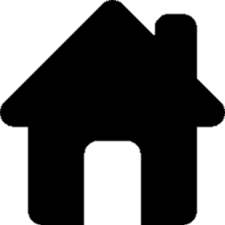